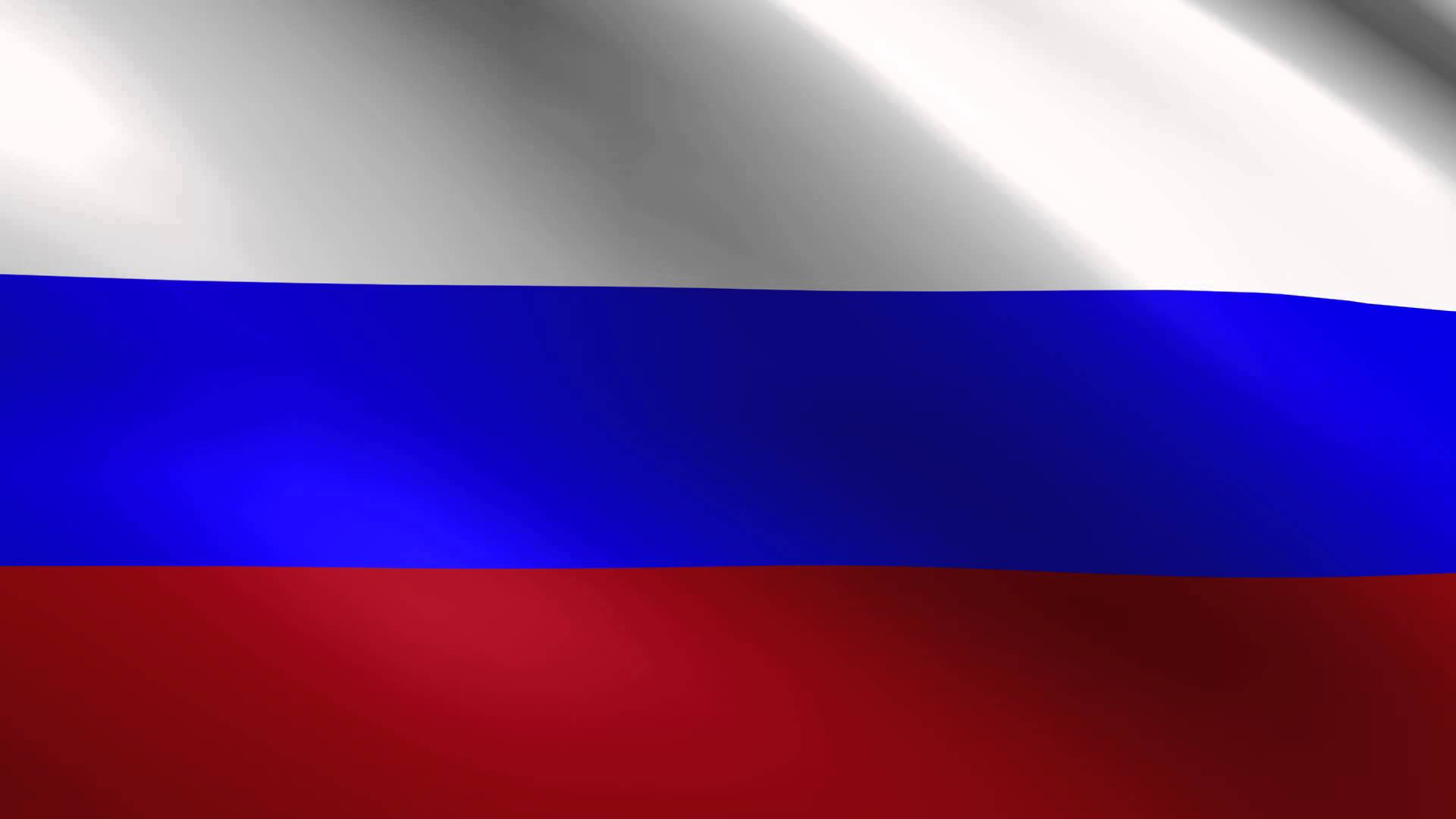 23 Февраля – День Защитника Отечества
Выполнила: Левина Наталья Владимировна

г. Зеленогорск 2018 г.
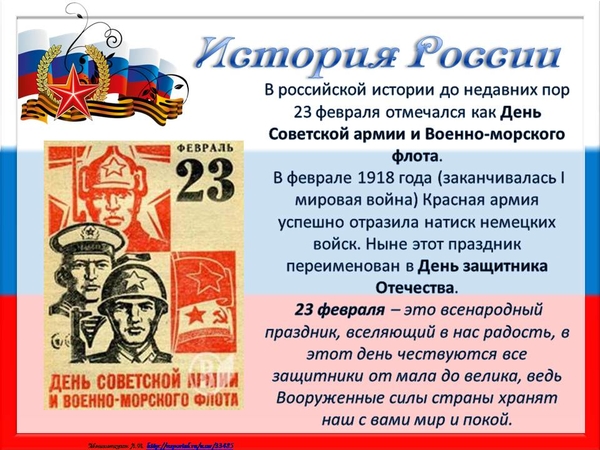 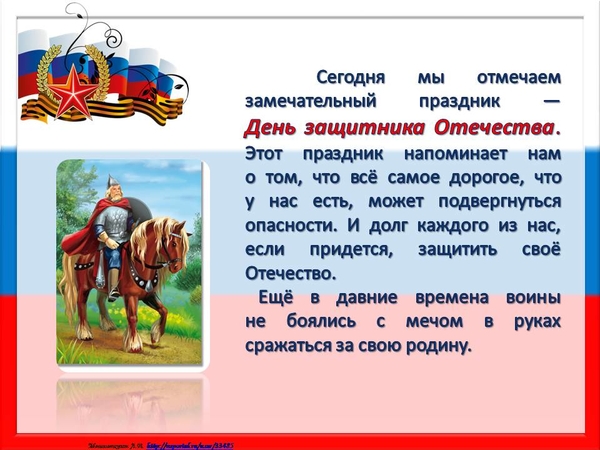 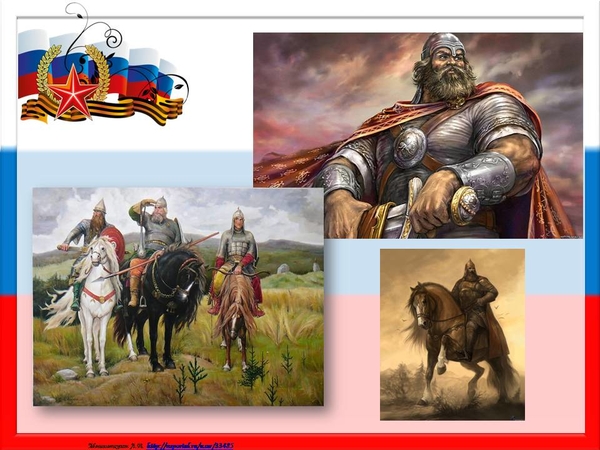 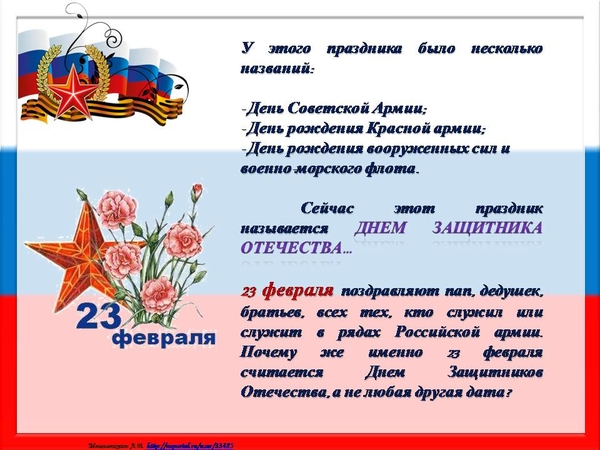 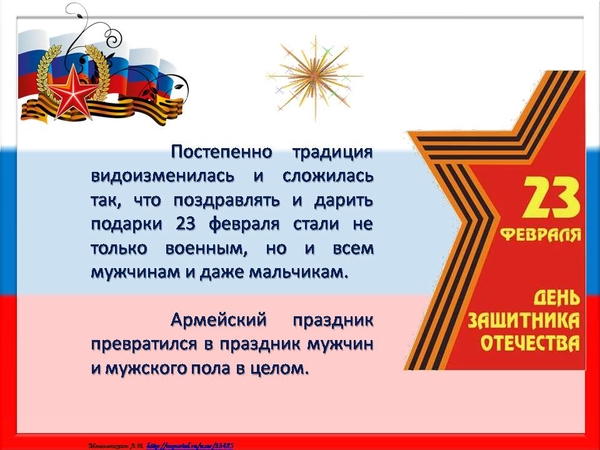 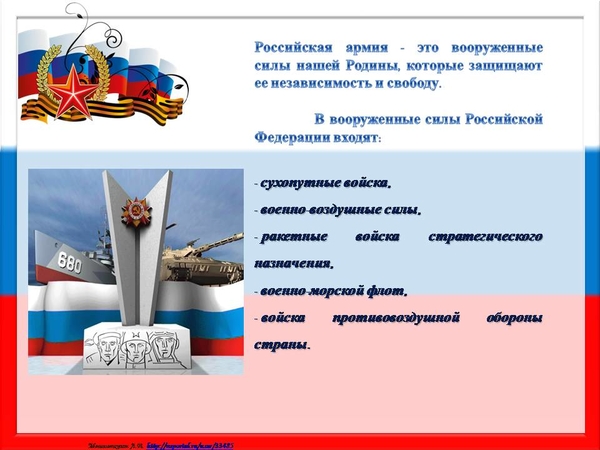 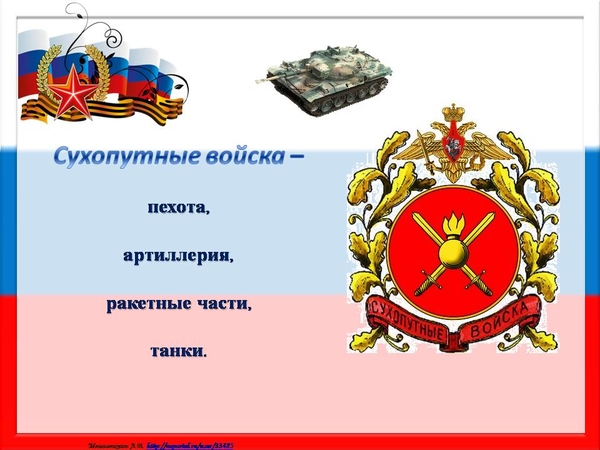 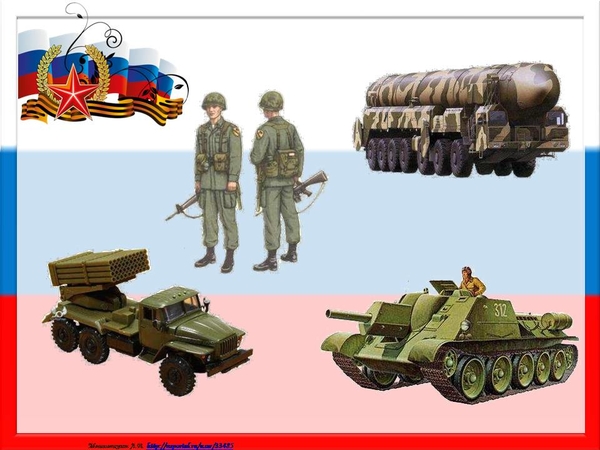 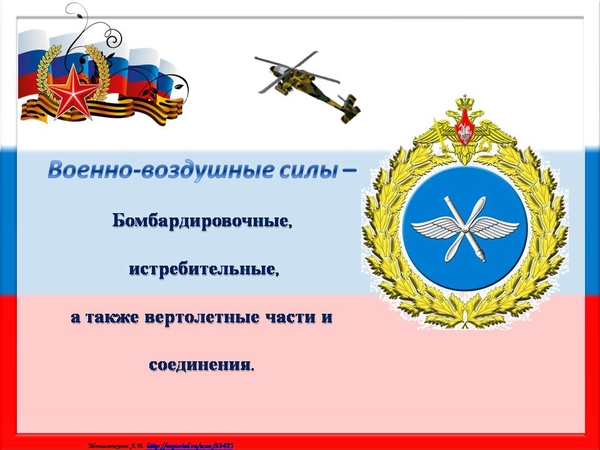 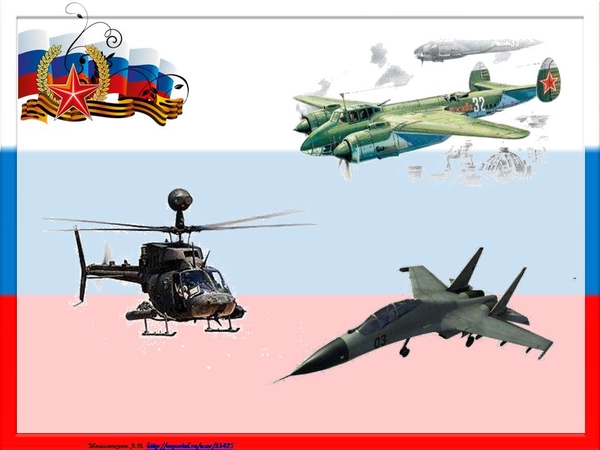 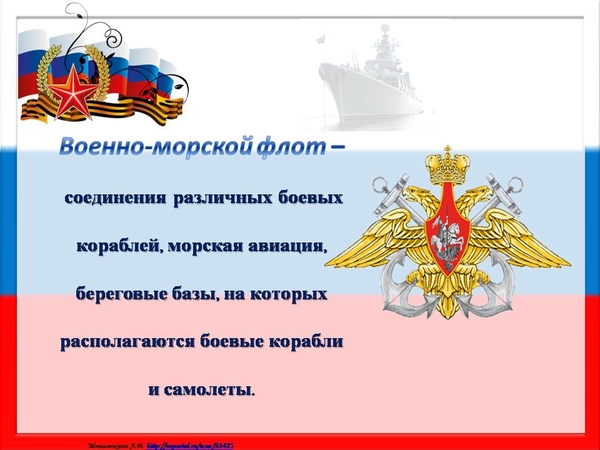 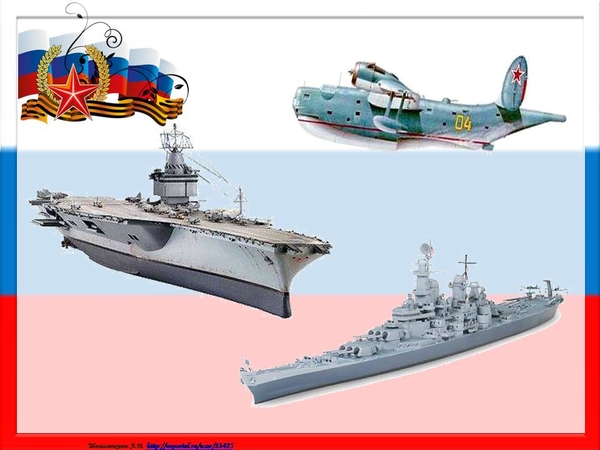 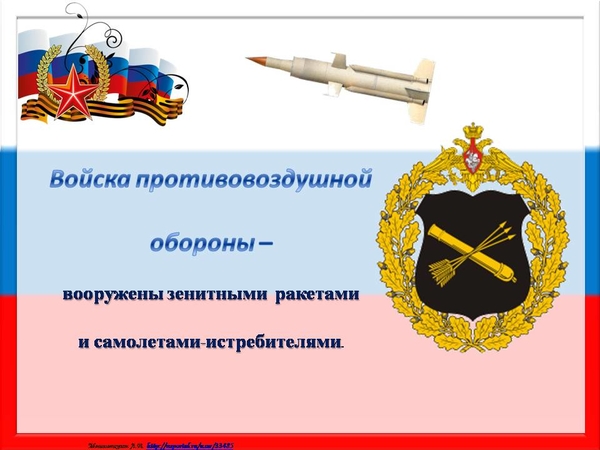 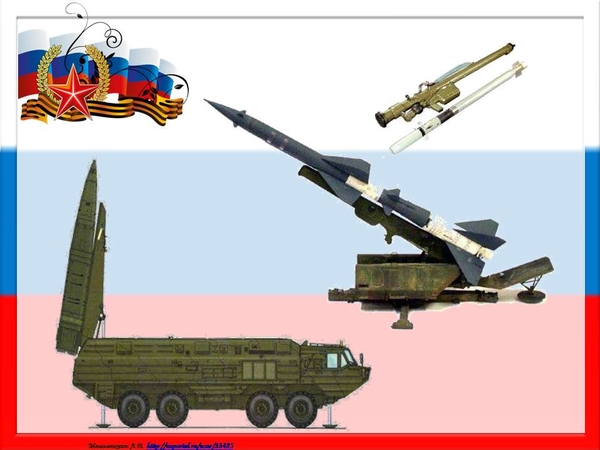 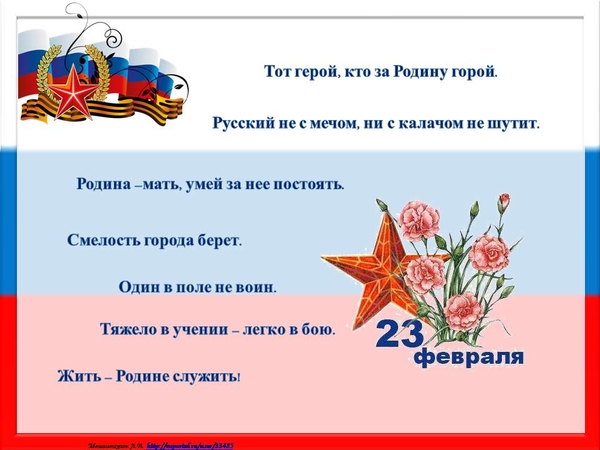 Спасибо за внимание!